ERHVERVSPRAKTIK
Dagens program
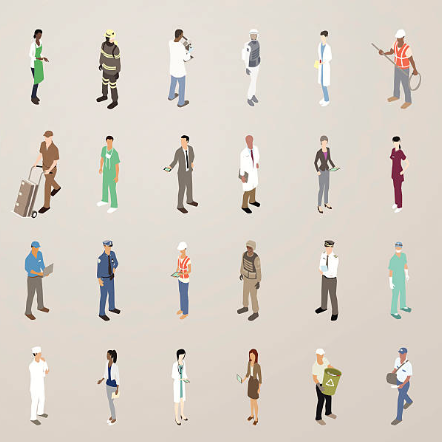 Hvorfor skal jeg i praktik? 
Hvor kan jeg komme i praktik?
Hvordan finder jeg en praktikplads?
Min plan for praktik
Praktisk information
Hvorfor skal 
jeg i praktik ?
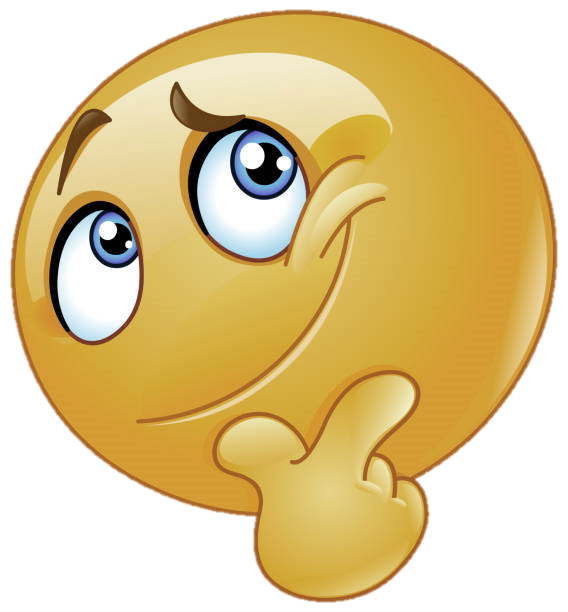 Unge i erhvervspraktik
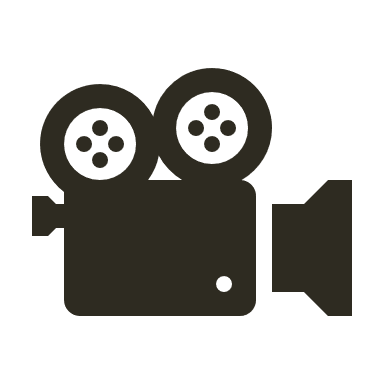 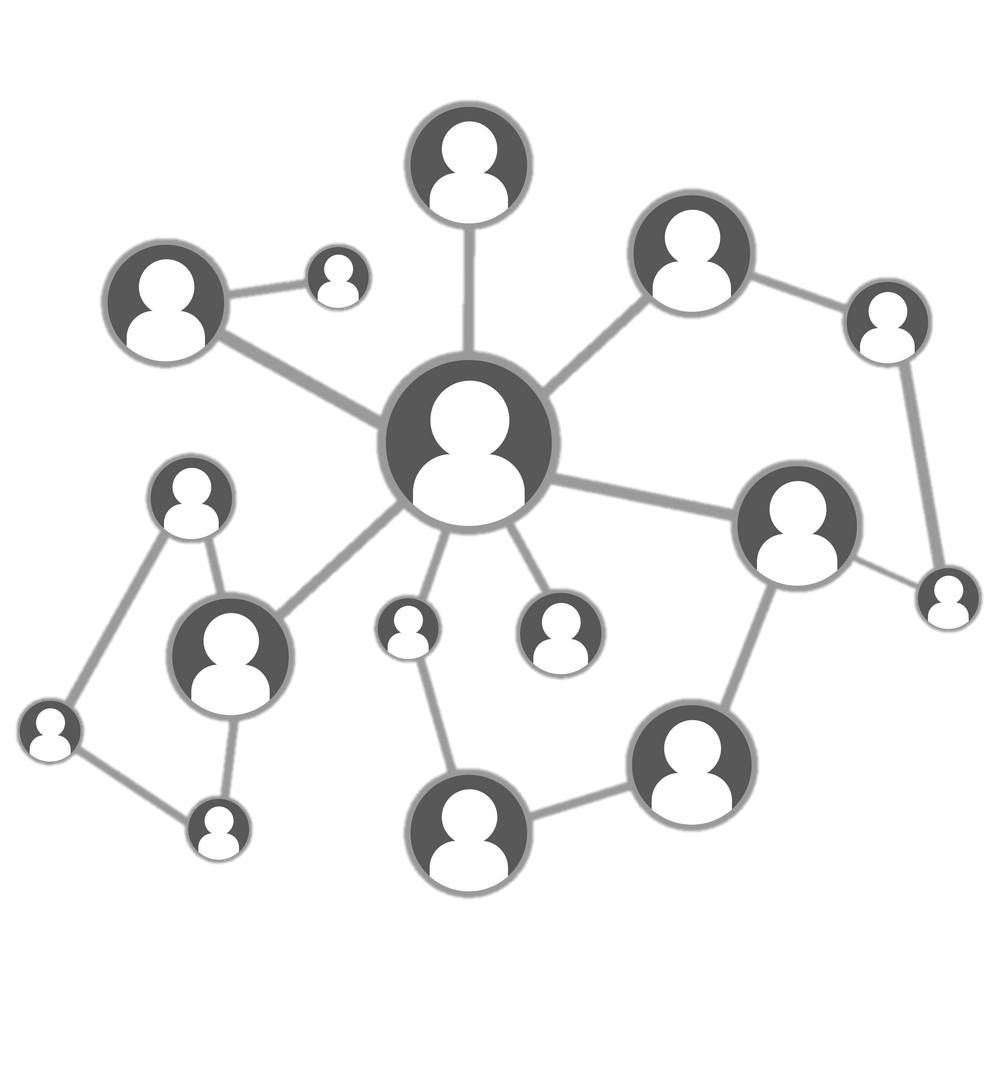 BRUG DIT NETVÆRK
Familie
Venner
Lærer
Fritidsaktiviteter
Andre voksne
…
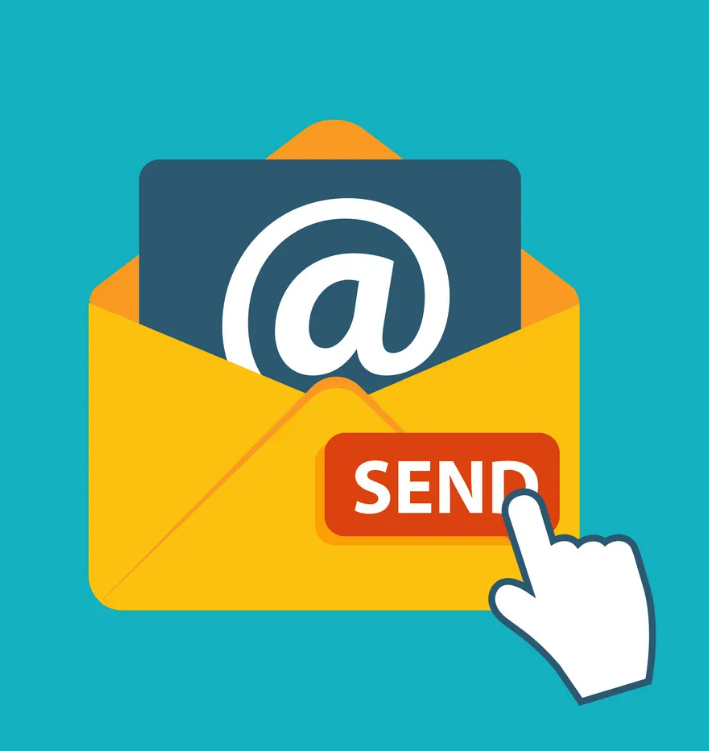 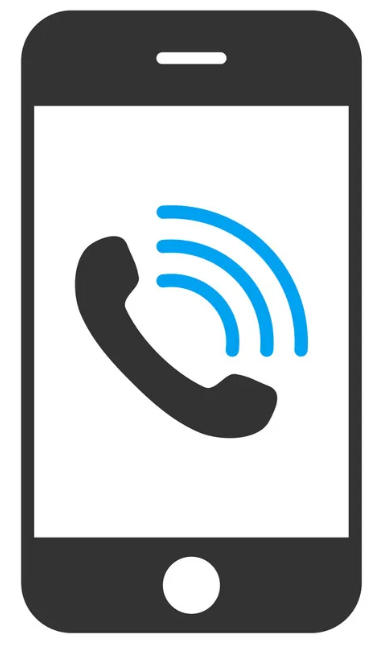 Hvordan tager jeg kontakt?
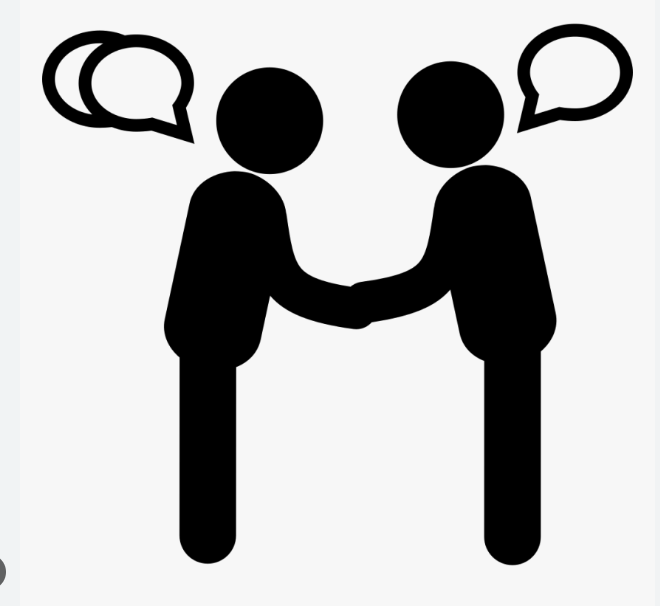 Dyr og natur
IT og teknik
Håndværk
Service og handel
PRAKTIKMULIGHEDER...
JOBKORT
Fødevarer og restaurant
Mennesker og sundhed
Praktikskema
Indtast oplysninger fra praktikskemaet
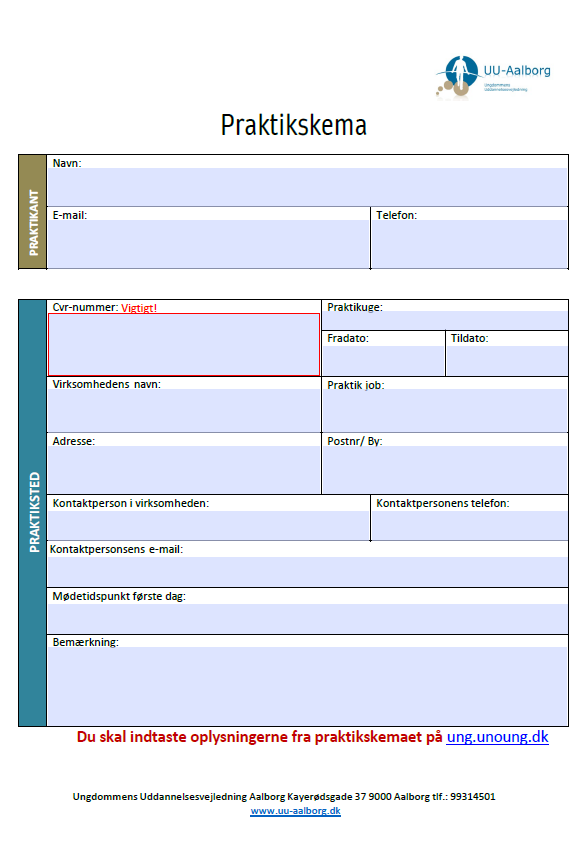 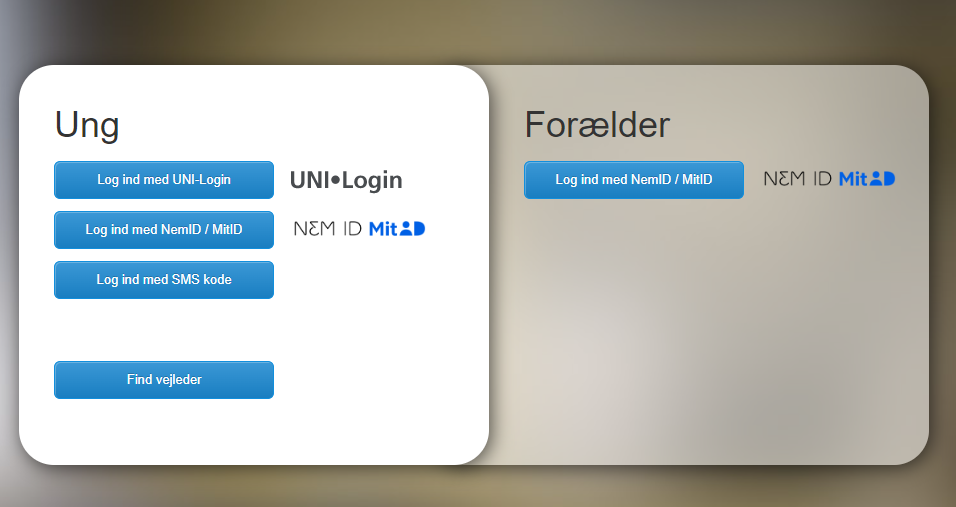 www.ung.unoung.dk
Find det på www.uu-aalborg.dk =>Til unge =>Erhvervspraktik
Arbejdstid – kan jeg passe mit fritidsjob og fritidsaktiviteter?
Transport – sms-billet ved mere end 7 km
Påklædning (sikkerhedssko)
Straffeattest
Tavshedspligt
Forsikring
Om det Praktiske -  det skal du vide…
Jeg kommer den xxxdag 
d. xx. xxxx 
Kl. x.xx-xx.xx
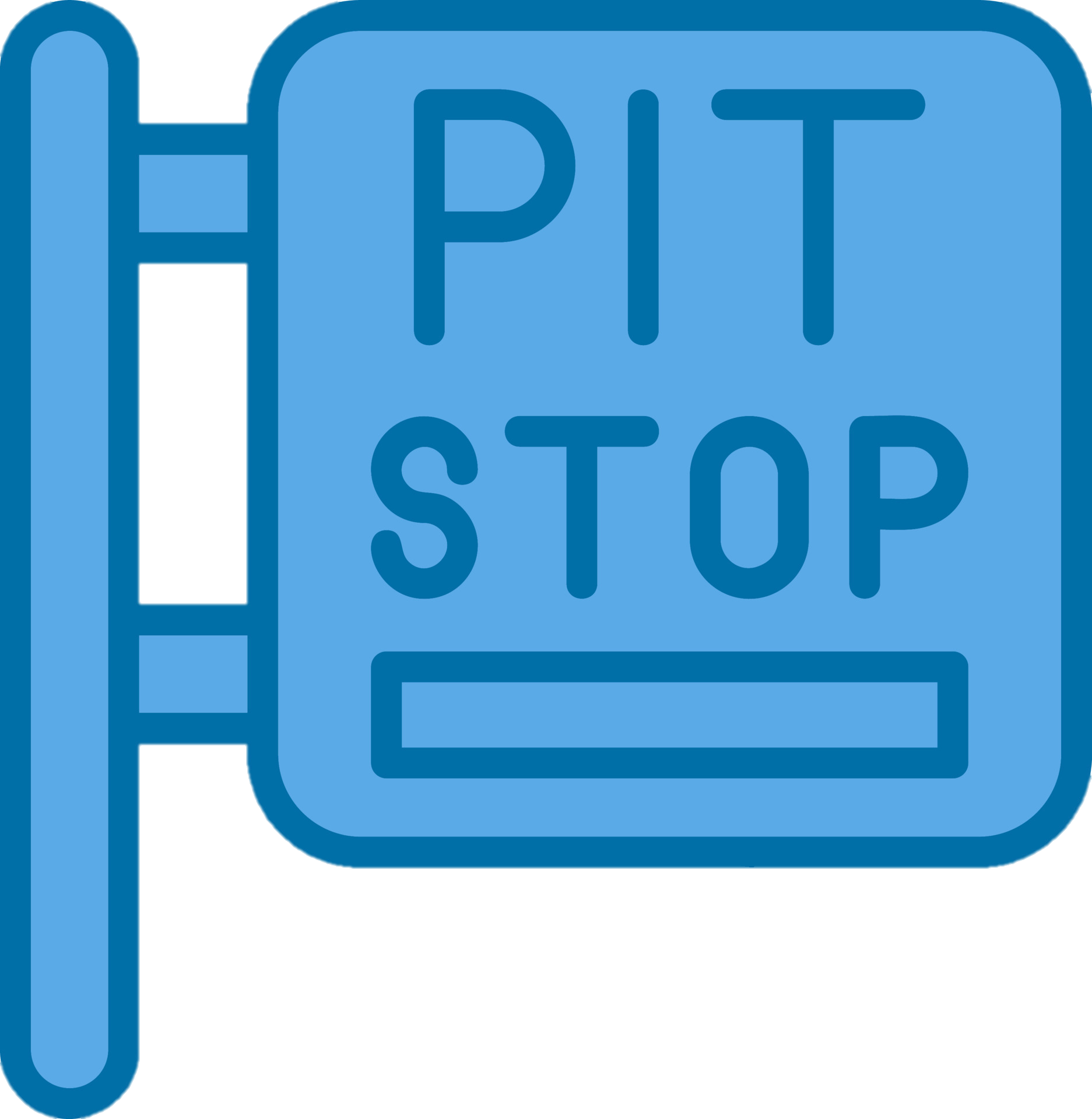